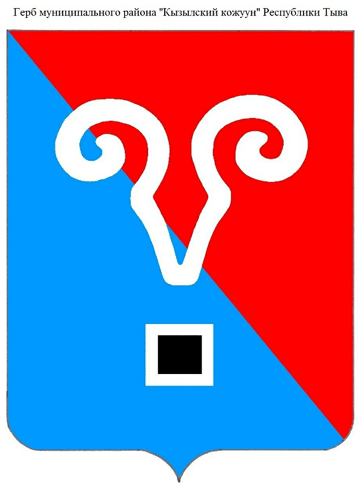 Администрация муниципального района «Кызылский кожуун» Республики Тыва
Об исполнении кожуунного бюджета муниципального района 
«Кызылский кожуун» Республики Тыва за 2020 год
Что такое доходы?
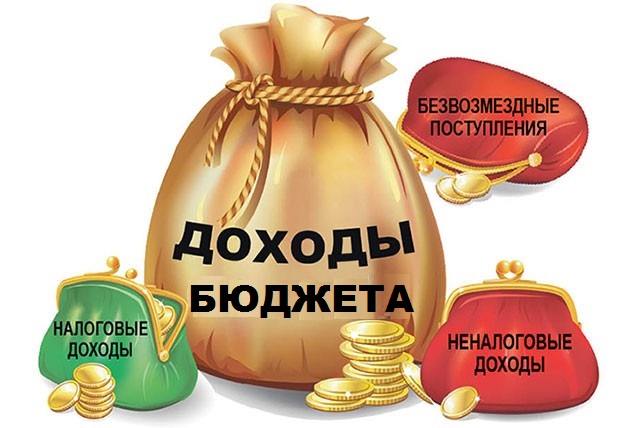 Доходы бюджета - поступающие в бюджет денежные средства, за исключением средств, являющихся источниками финансирования дефицита бюджета.
ДОХОДЫ КОЖУУННОГО БЮДЖЕТА  КЫЗЫЛСКОГО КОЖУУНАЗА 2020 год
0
Налоговые и неналоговые доходы
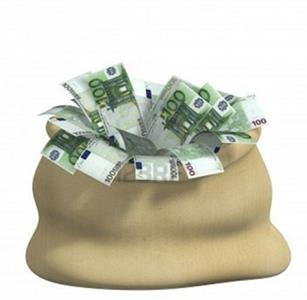 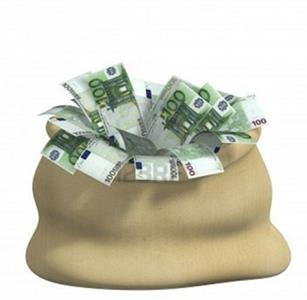 на 1,2 %
За 2020 год
За 2019 год
126 528,7 тыс.руб
128 111,0 тыс.руб
Структура собственных доходов кожуунного бюджета за 2020 год
5
Структура налоговых и неналоговых доходов кожуунного бюджета Кызылского кожууна за 2020 год
(тыс. рублей)
Безвозмездные поступления в бюджет муниципального района «Кызылский кожуун» за 2020 год
7
0
Как распределяются расходы бюджета?
Расходы бюджета – выплачиваемые из бюджета денежные средства, за исключением средств, являющихся источниками финансирования дефицита бюджета
РАСХОДЫ БЮДЖЕТА
распределены по:
14
разделам бюджетной классификации
15
муниципальным программам
6
главным распорядителям
Основное отличие бюджета на очередной финансовый год и плановый период – это принятие программного бюджета.  
Программный принцип формирования бюджета направлен на повышение эффективности расходования бюджетных средств.
8
Расходы кожуунного бюджета муниципального района «Кызылский кожуун» Республики Тыва за 2020 год
в тыс.руб
Исполнение расходов кожуунного бюджета по основным направлениям за 2020 год в долях от общего объема расходов
За отчетный период были обеспечены выплата заработной платы, расчеты за коммунальные услуги, социальные выплаты и финансирование других приоритетных статей расходов за счет поступивших собственных доходов консолидированного бюджета за 2020 год в сумме 163494,3 тыс. рублей, в том числе:
заработная плата с начислениями 80705,4;
Резервный фонд кожууна – 5424;
Дорожный фонд кожууна – 9059,1;
уплата налогов и сборов – 7928,1;
суточные, проезд при служебных отпусках, оплата проезда к месту отпуска и обратно
суточные, компенсации депутатам – 928,2;
оплата услуг связи – 2837;
оплата электроэнергии, теплоэнергии и ХВС – 14631,3; 
транспортные расходы -3721,8; 
аренда – 119,6;
содержание имущества (текущий ремонт здания, оборудования, заправка картриджей, уборка мусора) – 4020,4;
услуги по оплате договоров на выполнение работ, оказание услуг учреждениям (оплата за проживание при командировках, защита электронного документооборота, подписка, медицинские услуги, услуги в области информационных технологий, оплата по договорам ГПХ, оплата за обучение, страхование имущества) – 13770,8;
финансовая помощь поселениям – 677;
социальная помощь -1108,3;
приобретение оборудования и инвентаря (оргтехники, вычислительной техники, оборудования, мебели, учебных классов) – 3685,1;
канцелярские товары, хозяйственные, строительные материалы, мягкий инвентарь, продукты питания, расходные материалы, медикаменты, запчасти – 19927,8.
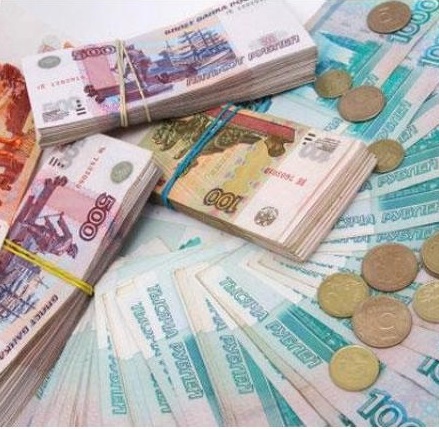 Благодарим за внимание!